Этика и этикет в дошкольном образовании
Подготовила  воспитатель 
МКДОУ №16 «Улыбка»
Дзюба О.Н.
 
 
с. Дивное, 2016 г.
Цель: изучение этикета, культурны поведения детей дошкольного возраста и необходимость её воспитания.
Задачи: 
изучить понятия «этика», «этикет» и  «культура поведения»; 
рассмотреть педагогические подходы к воспитанию этикетного поведения детей в детском саду;
описать методы формирования
    культуры поведения в старшем 
    дошкольном     возрасте.
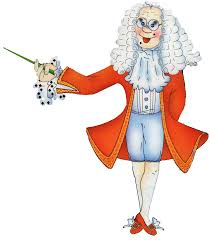 Определения:
этика - учение о том, как нужно вести себя в обществе друзей и близких;
этикет - установленный в обществе порядок поведения, включающий в себя совокупность правил, регулирующих внешнее выражение взаимоотношений людей, проявляемое в обхождении, обращениях и приветствиях, поведении в общественном месте, манерах и внешнем облике человека;
культура поведения дошкольника -  совокупность устойчивых форм повседневного поведения в быту в общении, в различных видах деятельности.
Компоненты культуры поведения дошкольника:
Культура деятельности - проявляется в поведении ребёнка на занятиях, в играх, во время выполнения трудовых поручений.
Культура общения - предусматривает выполнение ребёнком норм при общении со взрослыми и сверстниками, основанных на уважении и доброжелательности, с использованием соответствующего словарного запаса и норм обращения, а также вежливое обращение в общественных местах, быту.
Культурно-гигиенические навыки - важная составная часть культуры поведения. Необходимость опрятности, содержания в чистоте лица, рук, тела, причёски, одежды, обуви, продиктована не только требованиями гигиены, но и нормами человеческих отношений.
Типы отношений:
В отношениях с близкими людьми суть нравственных норм состоит в умении ребёнка заботиться о близких, проявлять чуткость, сочувствие, тактичность, оказывать им практическую помощь.

В отношениях со сверстниками - это умение учитывать и принимать позицию другого, уважать чужое мнение, проявлять готовность к сотрудничеству, оказывать помощь и поддержку.

В отношениях с людьми в общественных местах нравственные нормы связаны с формированием у ребёнка элементарного уважения к окружающим, способности спокойно принимать обоснованные требования взрослых, проявлять тактичность, вежливость, оказывать практическую помощь тем, кто в ней нуждается.
Типы отношений:
Отношение к самому себе (нравственное саморегулирование) возникает как результат тех требований, которые ребёнок способен предъявить к собственной культуре. Здесь содержание нравственных норм включает: адекватную самооценку, сформированность совести, долга, ответственности, умение проявлять заботу о самом себе, наличие навыков самоорганизованности и самоконтроля.

В отношениях с природой суть нравственных норм сводится к умению бережно относиться к природной сфере, заботиться о ней и защищать от уничтожения.
Формирование основ поведенческой культуры проходит определенный цикл:
знание этикетного правила;
 понимание его разумности и необходимости;
умение применять его прагматически;
 эмоциональное переживание от его выполнения.
Условия для воспитания этикетного поведения:
Позитивный настрой. 
Пример взрослых, прежде всего воспитателя. 
Связь с семьёй - необходимое условие, позволяющее сохранить единство требований и преемственность воспитания. 
Большую роль в обучении и воспитании поведенческой культуры играет родной язык.
Педагогические принципы воспитания культуры поведения:
Принципы обучения: научность, энциклопедичность, наглядность, систематичность, сознательность и активность детей, прочность обучения, индивидуализация развития воспитанников. 

Принципы этикета: разумность и необходимость поведенческих правил, доброжелательность и дружелюбие, прочность и красота манеры поведения, отсутствие мелочей, уважение национальных традиций.
Основные способы педагогического воздействия на детей:
приучение;
упражнение; 
воспитывающие ситуации; 
поощрение;
наказание;
пример для подражания; 
разнообразие словесных методов; 
разъяснение.
Основные методы формирования  культуры поведения в старшем дошкольном возрасте.
Этические беседы - это плановые, подготовленные и организованные занятия, содержание которых определено требованиями «Программы воспитания и обучения в детском саду». Число подобных бесед невелико: пять-семь в год, т.е.  один раз в течение полутора-двух месяцев.

Игровые приёмы в сочетании с этическими беседами. Педагог ненавязчиво раскрывает перед детьми наглядные образцы повседневного общения.
Заключение:
Заложенные в детстве основы этики с помощью умелого использования педагогом направлений в работе и методов по формированию культуры поведения дошкольников во многом определяют формирование будущей личности ребёнка.
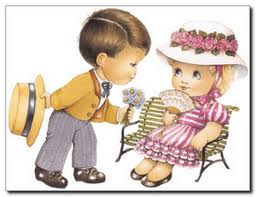 СПАСИБО ЗА ВНИМАНИЕ